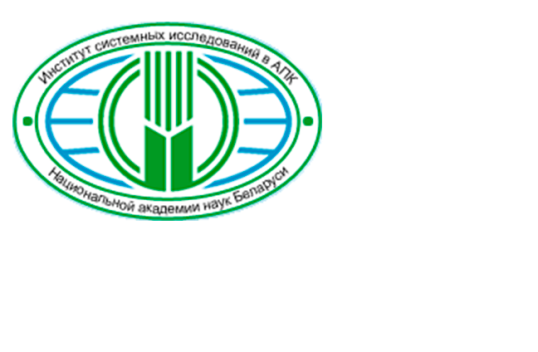 Сколько НАС и какие МЫ
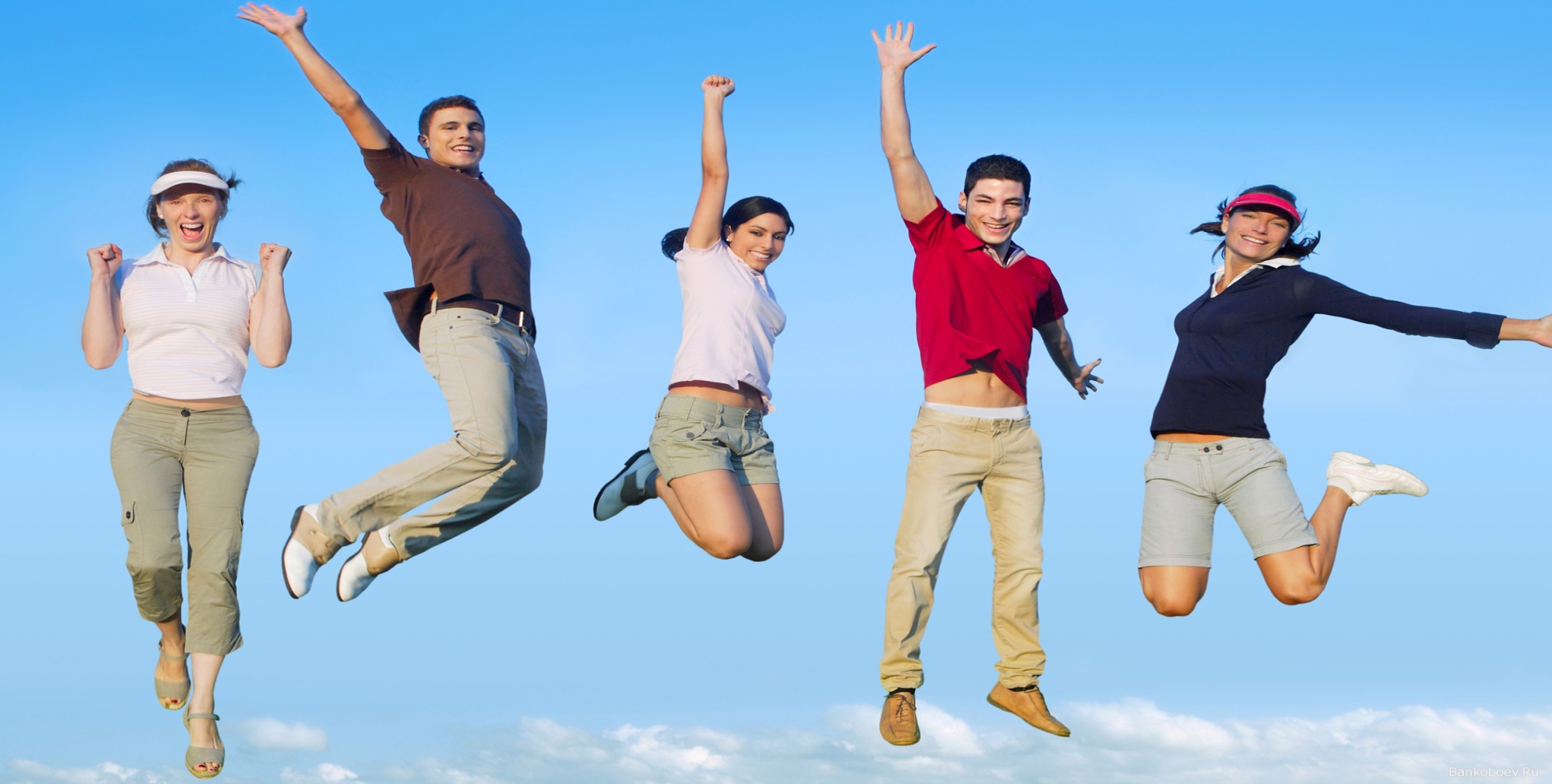 Виктория Олеговна ЛЁВКИНА,
кандидат экономических наук, доцент, ведущий научный сотрудник сектора трудовых и социальных отношений,
Таблица 1 – Изменение численности населения Республики Беларусь (на начало года)
Число родившихся
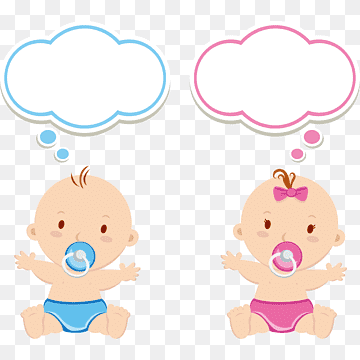 В республике на начало 2022 г. проживало 4 977 036 представительниц прекрасного пола, что составляет 53,8 % от общей численности населения.
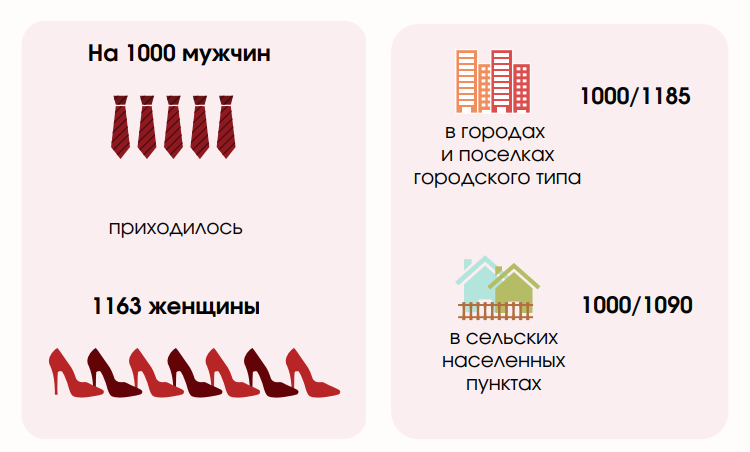 Рождаемость
Раньше
Одно- и двухдетные семьи
Сейчас
 двух- и трехдетные семьи
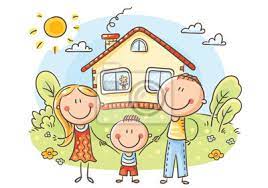 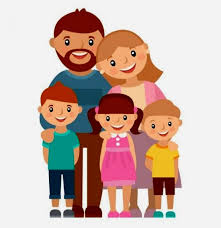 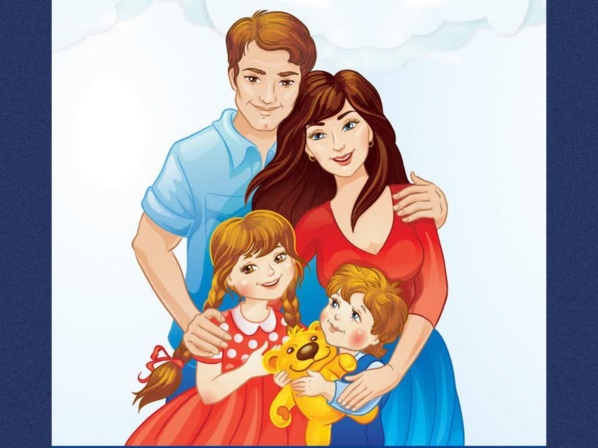 Число умерших
Основные причины смертности
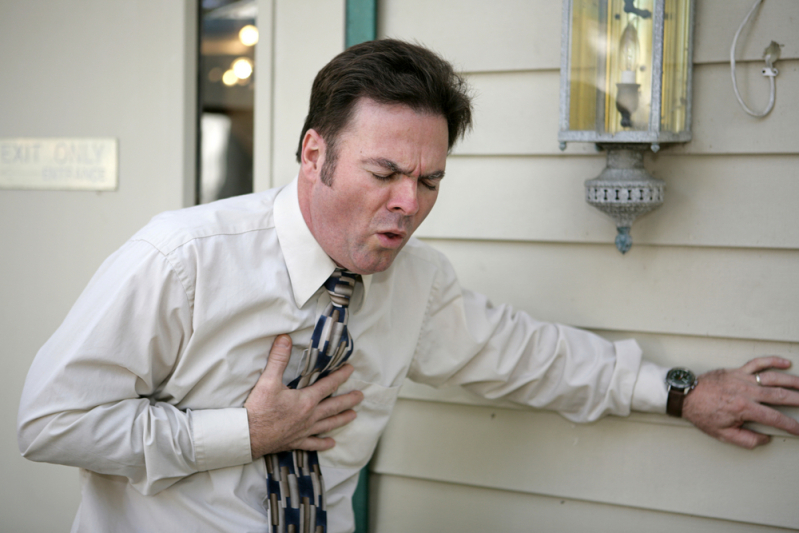 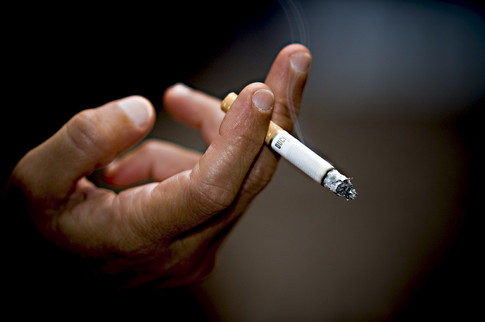 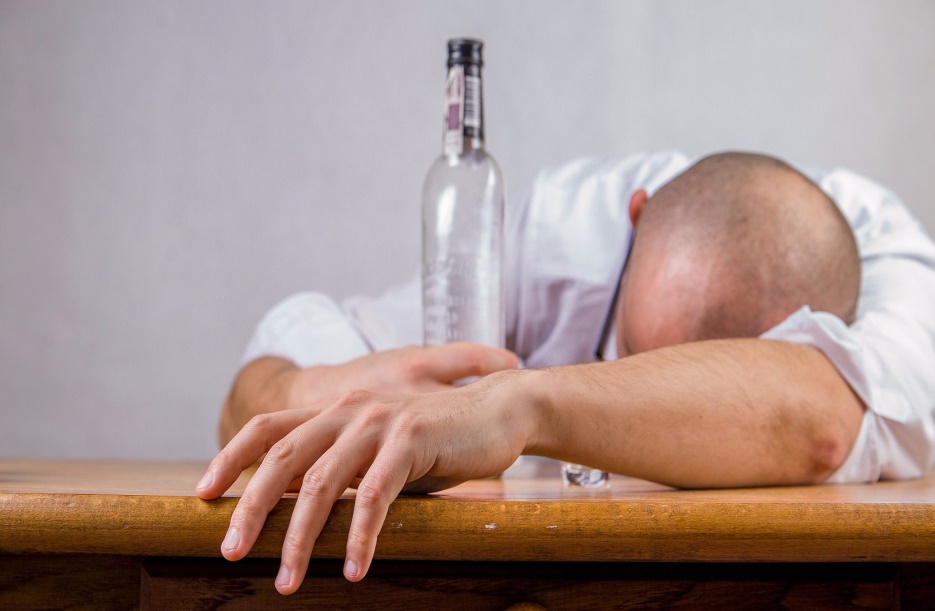 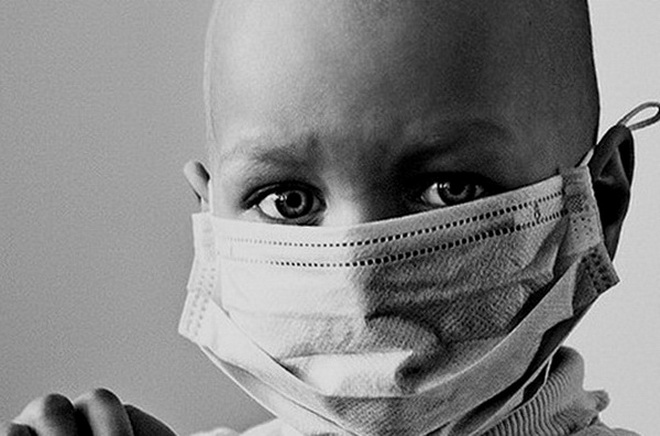 КАКИЕ МЫ, СРЕДНЕСТАТИСТИЧЕСКИЕ БЕЛОРУСЫ?
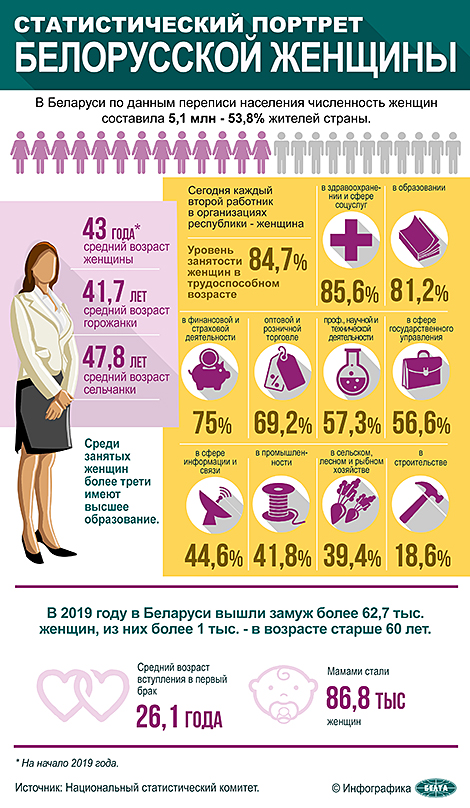 КАКАЯ ОНА, СРЕДНЕСТАТИСТИЧЕСКАЯ БЕЛОРУССКАЯ СЕМЬЯ?
Молодежь Беларуси
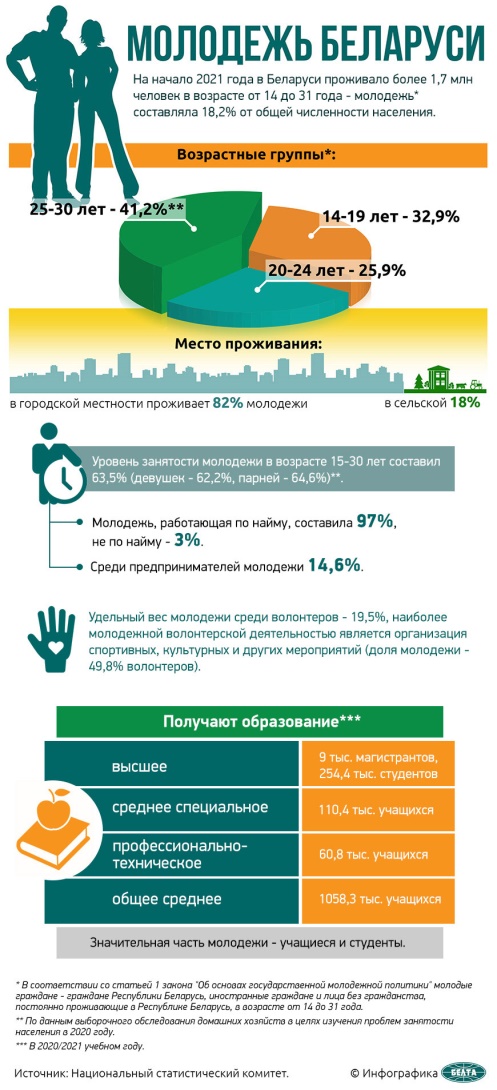 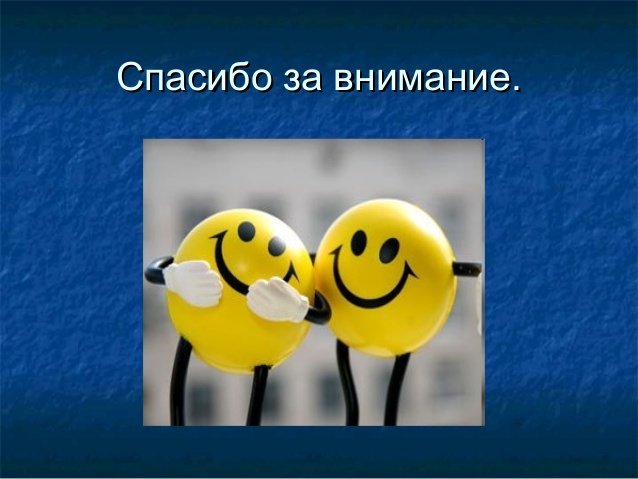